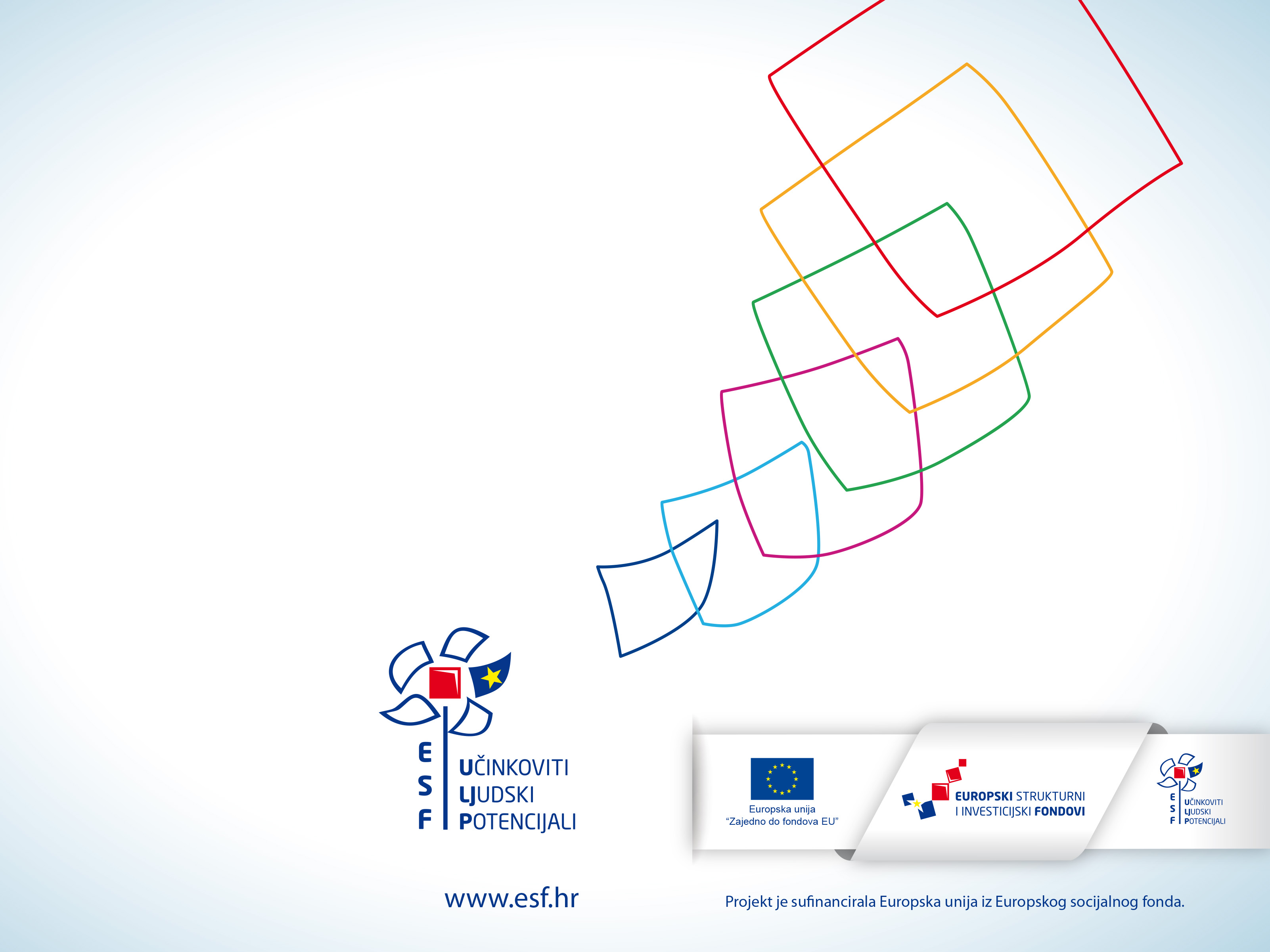 Pozivi Ministarstva kulture u okviru Operativnog programa „Učinkoviti ljudski potencijali” 2014. - 2020.
Zagreb, 21. veljače 2019.
Planirani pozivi na dostavu projektnih prijedloga u 2019. godini
Umjetnost i kultura za djecu i mlade
Operativni program Učinkoviti ljudski potencijali 2014.-2020.
Prioritetna os: Socijalno uključivanje
Specifični cilj: 9.i.1. Borba protiv siromaštva i socijalne isključenosti kroz promociju integracije na tržište rada i socijalne integracije ranjivih skupina, i borba protiv svih oblika diskriminacije

Opći cilj poziva: 
Bolja socijalna uključenost djece i mladih kroz veće sudjelovanje u kulturnim i umjetničkim aktivnostima 

Prihvatljive aktivnosti: 
Priprema i provedba participativnih umjetničkih i kulturnih aktivnosti usmjerenih na socijalno uključivanje djece i mladih; stručno usavršavanje umjetnika i kulturnih djelatnika u području kulturne i umjetničke edukacije i medijacije usmjerene na djecu i mlade.

Planirano trajanje provedbe projekata: 6 do 18 mjeseci

Indikativni datum objave Poziva: ožujak 2019.
Umjetnost i kultura za djecu i mlade
Prijavitelji:  

organizacije civilnog društva u području kulture i umjetnosti; 
ustanove u kulturi, jedinice lokalne i područne (regionalne) samouprave
Mediji zajednice - potpora socijalnom uključivanju putem medija, I. faza
Operativni program Učinkoviti ljudski potencijali 2014.-2020. 
Prioritetna os: „Socijalno uključivanje”
Specifični cilj: 9.i.1. Borba protiv siromaštva i socijalne isključenosti kroz promociju integracije na tržište rada i socijalne integracije ranjivih skupina, i borba protiv svih oblika diskriminacije

Opći cilj poziva:
Unaprjeđenje kvalitete medijskog izvještavanja o ranjivim skupinama i podizanje razine javne svijesti o njihovim pravima.
 
Prihvatljive aktivnosti:
Organizacija i provedba aktivnosti jačanja kapaciteta medijskih djelatnika (novinara);  proizvodnja i objava programskih sadržaja medija namijenjenih povećanju vidljivosti ranjivih skupina. 

Planirano trajanje provedbe projekata: 12 do 24 mjeseca

Indikativni datum objave Poziva: travanj 2019.
Mediji zajednice - potpora socijalnom uključivanju putem medija, I. faza
Prijavitelji:
Nakladnici medija (pravne osobe): neprofitni nakladnik televizije i/ili radija; neprofitni pružatelj medijskih usluga iz članaka 19. i 79. ZEM-a; neprofitni pružatelj elektroničkih publikacija; neprofitni novinski nakladnik
Napomena: sredstva koja se dodjeljuju u okviru Poziva predstavljaju potpore male vrijednosti.
Čitanjem do uključivog društva
Operativni program Učinkoviti ljudski potencijali 2014.-2020.
Prioritetna os: Socijalno uključivanje
Specifični cilj: 9.i.1. Borba protiv siromaštva i socijalne isključenosti kroz promociju integracije na tržište rada i socijalne integracije ranjivih skupina, i borba protiv svih oblika diskriminacije

Opći cilj poziva: 
Povećanje socijalne uključenosti kroz razvoj čitalačke pismenosti

Prihvatljive aktivnosti (indikativno): 
Provedba aktivnosti poticanja čitanja i razvoja čitalačkih kompetencija; aktivnosti jačanja kapaciteta u području promicanja čitanja (usavršavanje i osposobljavanje stručnjaka); provedba javnih kampanja i podizanja javne svijesti o važnosti čitanja; razvoj usluga za osobe kojima je pristup knjizi umanjen u mjestu stanovanja/boravka (projekti prijenosnih i pokretnih knjižnica - nabava i opremanje bibliobusa)

Planirano trajanje provedbe projekata: 6 do 30 mjeseci

Indikativni datum objave Poziva: lipanj 2019.
Čitanjem do uključivog društva
Prijavitelji:
ustanove u kulturi; organizacije civilnog društva u području kulture i umjetnosti;  jedinice lokalne i područne (regionalne) samouprave
Kultura u centru – potpora razvoju javno -civilnoga partnerstva u kulturi, II. faza
Operativni program „Učinkoviti ljudski potencijali” 2014.-2020.
Prioritetna os 4. „Dobro upravljanje”

Specifični cilj 11.ii.1. „Razvoj kapaciteta organizacija civilnog društva, osobito udruga i socijalnih partnera te jačanja civilnog i socijalnog dijaloga radi boljeg upravljanja”

Opći cilj Poziva:
Razvoj dobrog upravljanja u kulturi jačanjem suradnje organizacija civilnog društva i javnog sektora.
Prihvatljive aktivnosti (indikativno): 
Unapređenja postojećih te izrade i/ili uspostave novih modela sudioničkog upravljanja u kulturi (uključivanje organizacija civilnog društva i javnog sektora te lokalne zajednice u provedbu aktivnosti je obavezno); jačanje kapaciteta ciljanih skupina u području sudioničkog upravljanja u kulturi i podizanje javne svijesti o dobrom upravljanju u kulturi; priprema i provedba kulturnih i umjetničkih programa 
Planirano trajanje provedbe projekata: 12 do 24 mjeseca. 

Indikativni datum objave Poziva: studeni 2019.
Kultura u centru – potpora razvoju javno -civilnoga partnerstva u kulturi, II. faza
Prijavitelji:
organizacije civilnog društva u području kulture i umjetnosti; jedinice lokalne i područne (regionalne) samouprave; ustanove u kulturi
Objave poziva i dodatne informacije
Hvala na pažnji!
	
	
e-mail: esf@min-kulture.hr


Ministarstvo kultureSektor za programe i projekte Europske unijeSlužba za pripremu, provedbu, praćenje i vrednovanje programa i projekata Europske unije